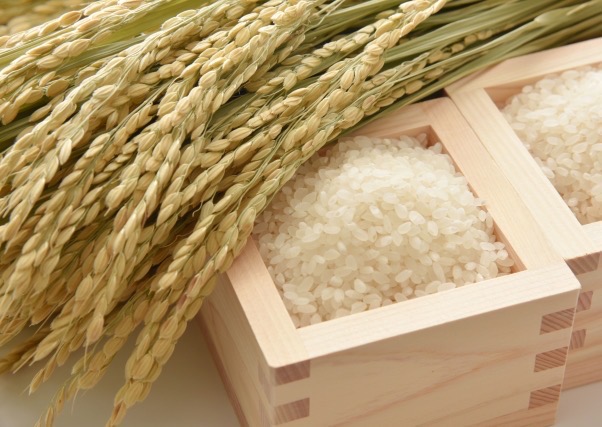 Tsuyahimethe challenge of a rice variety from Yamagata
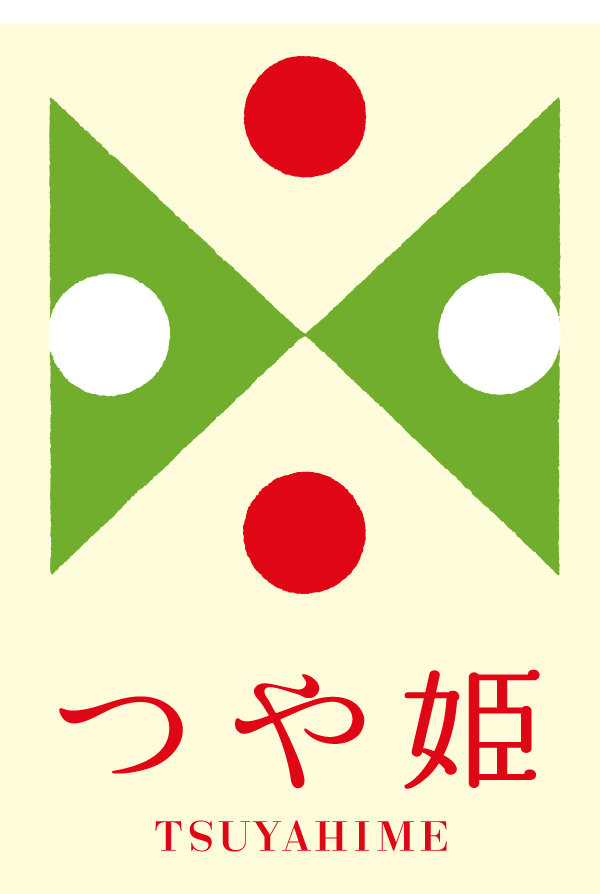 Asahi SUZUKI

Managing Director, 
Agricultural Administration Planning Division
Yamagata Prefecture, JAPAN
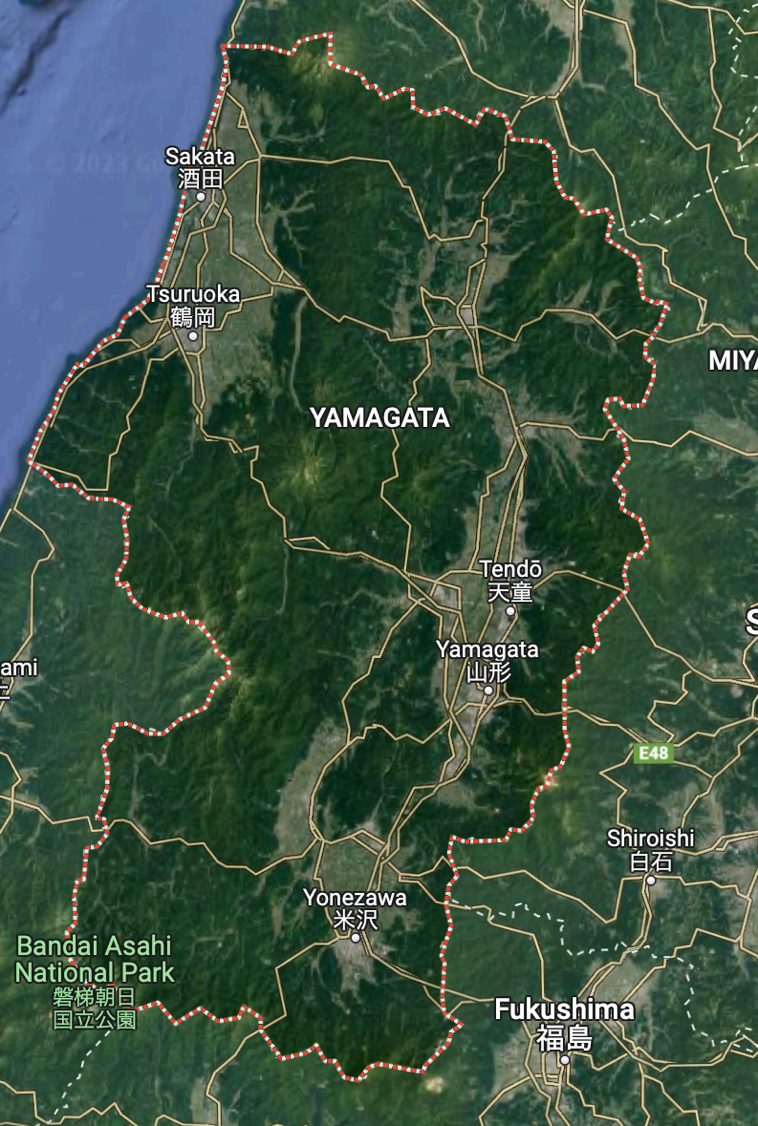 Yamagata Prefecture
Population: 1,080,000
Area: 9300 ㎢
Yamagata
Tokyo
Agriculture in Yamagata
Agricultural Production: Total ¥25.1 billion ($209 million) (2020)
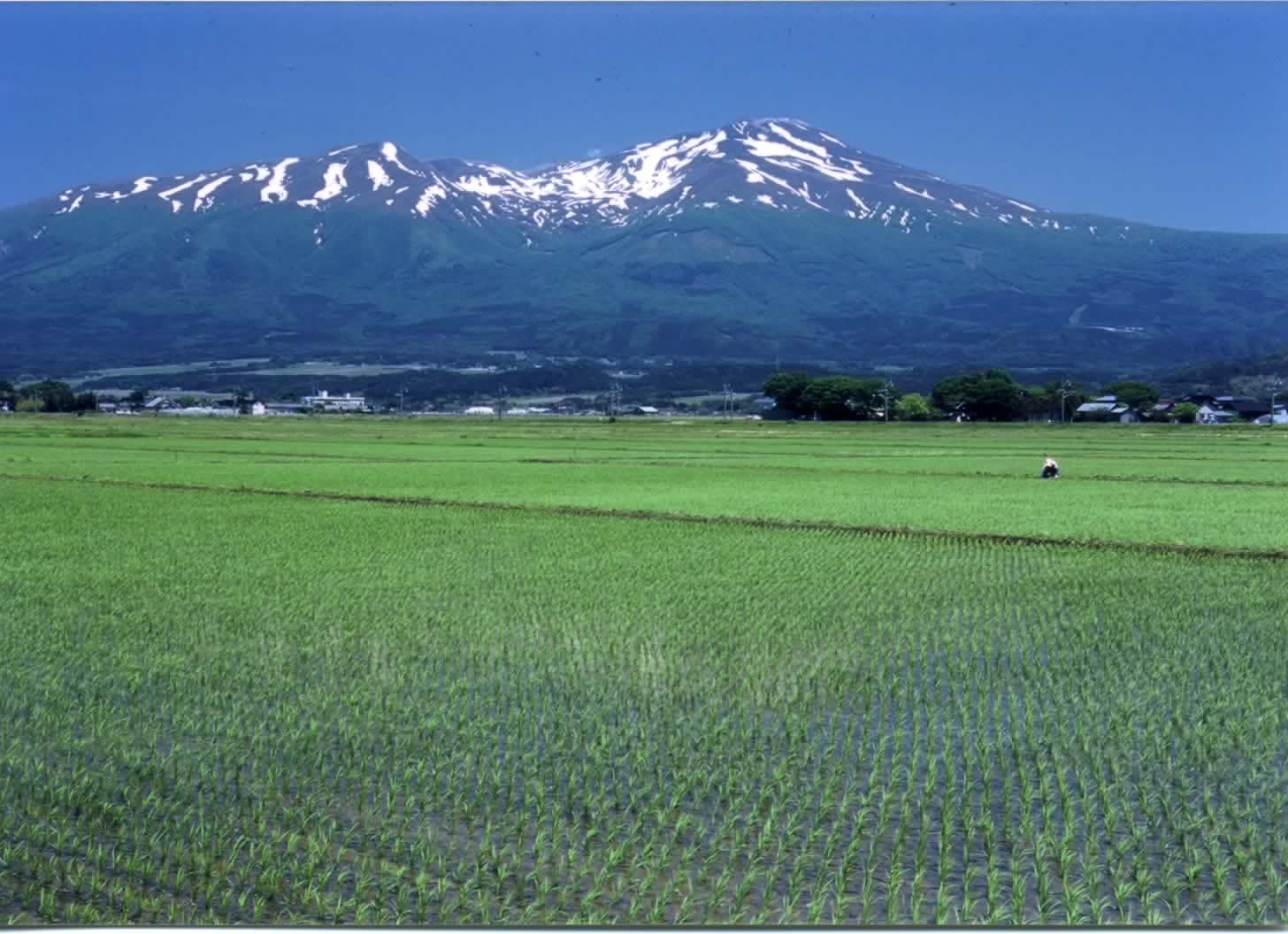 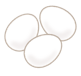 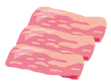 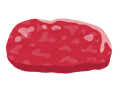 1,158 ㎢ agricultural land
       (12.4% of total prefectural area)
39,034 farming households
28,241 farming entities
27,233 individual farms 
1,008 organizational farms
     (626 corporate farms)                                                                    （Agricultural Census 2020）
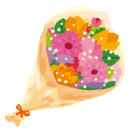 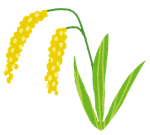 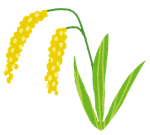 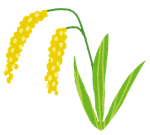 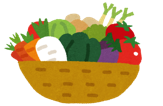 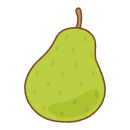 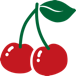 Rice Production in Japan
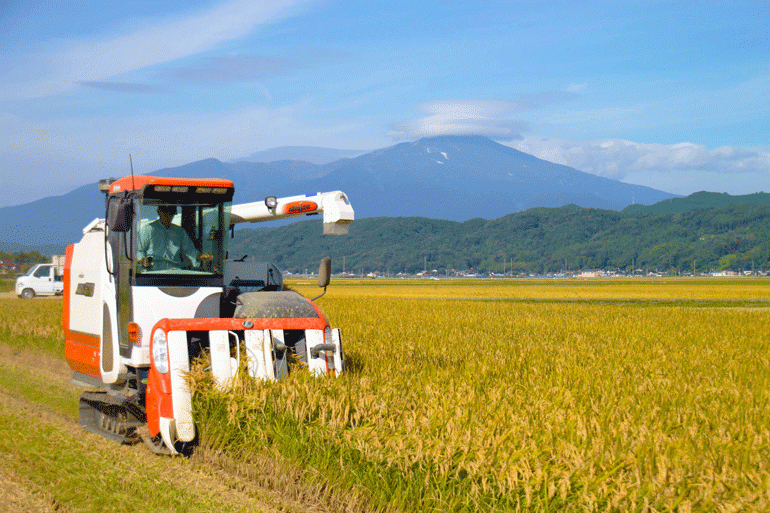 Rice Consumption Trends in Japan
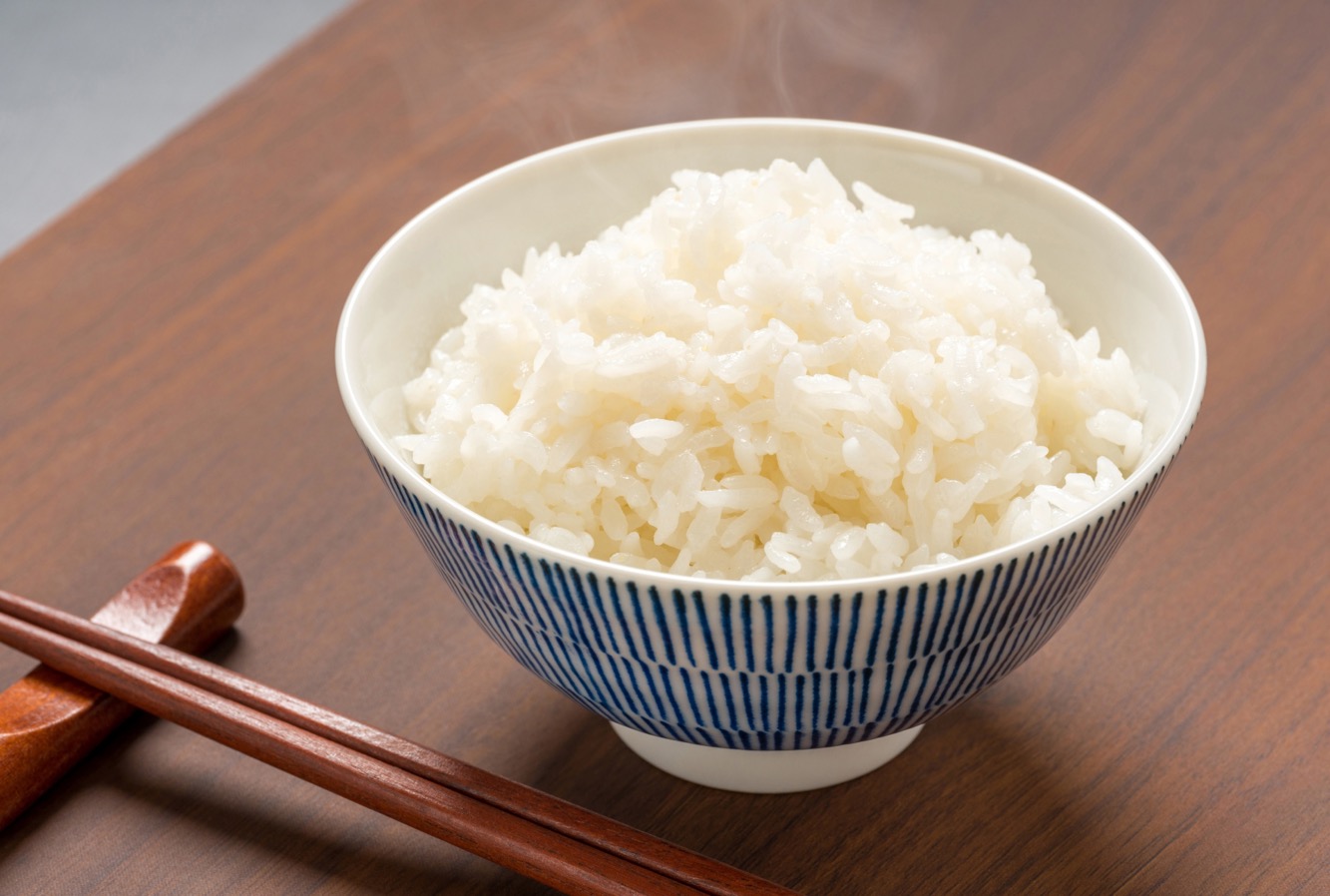 (kg/year)
Rice consumption has declined due to the diversification of Japanese diet
Consumers have become more conscious of quality and taste of rice
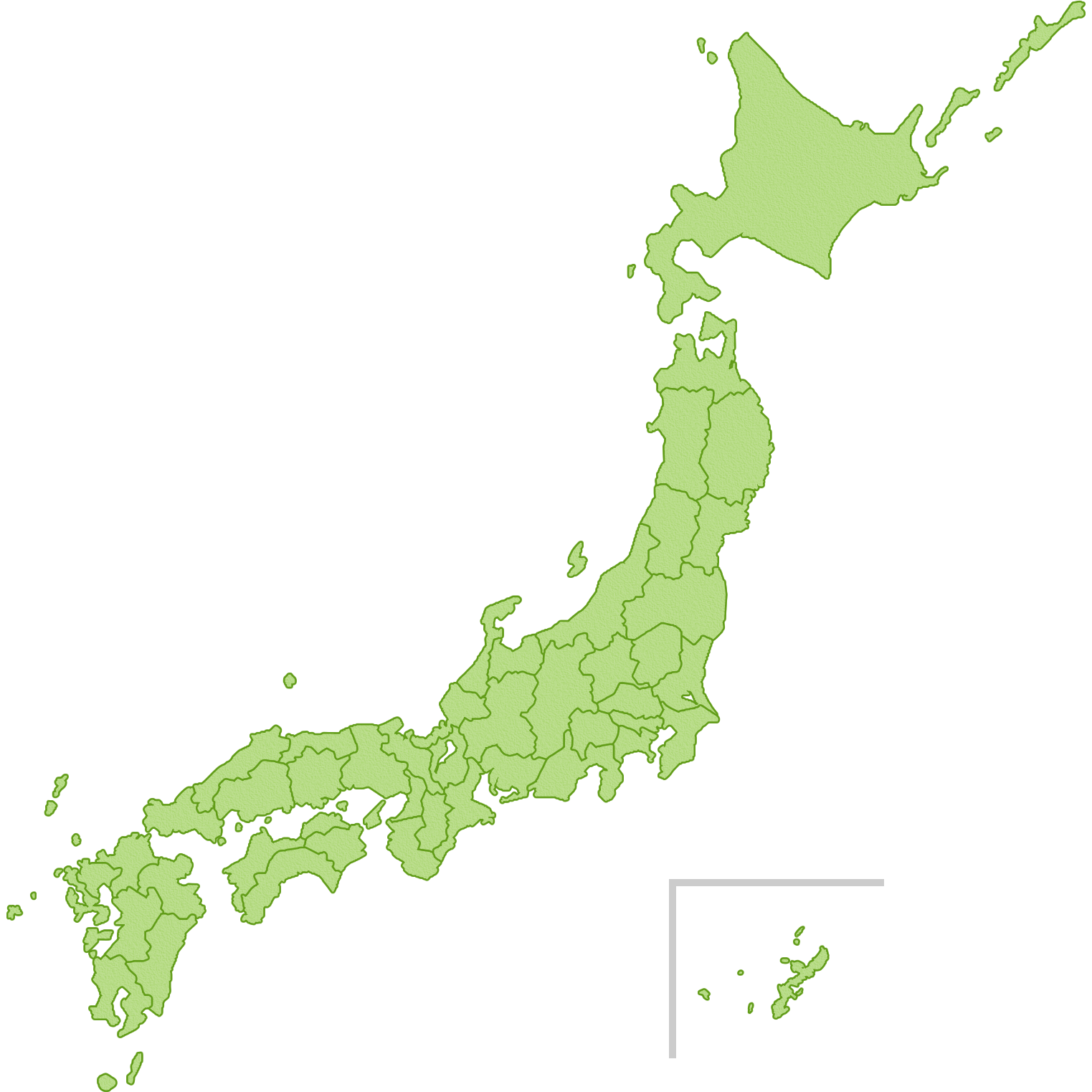 Brand Name Rice
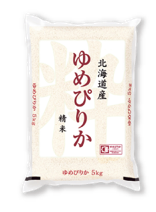 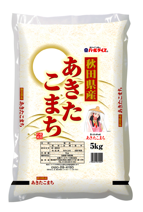 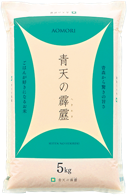 Rice is branded by production areas (prefectures) and varieties
Japanese rice market is one of the most competitive in the world
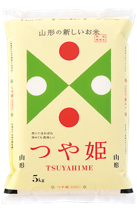 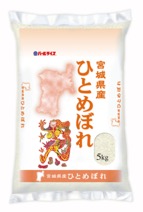 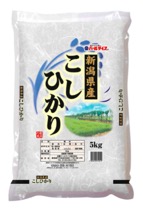 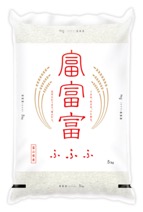 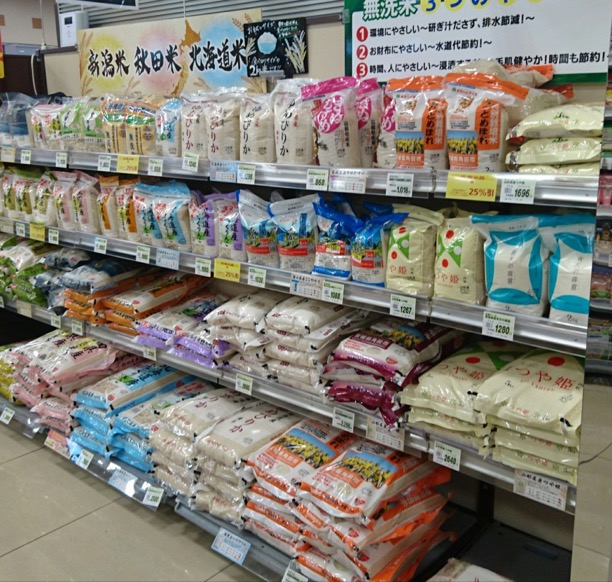 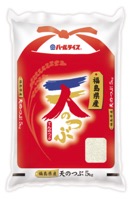 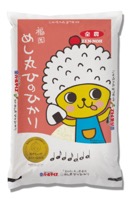 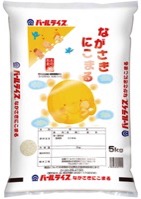 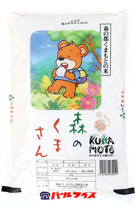 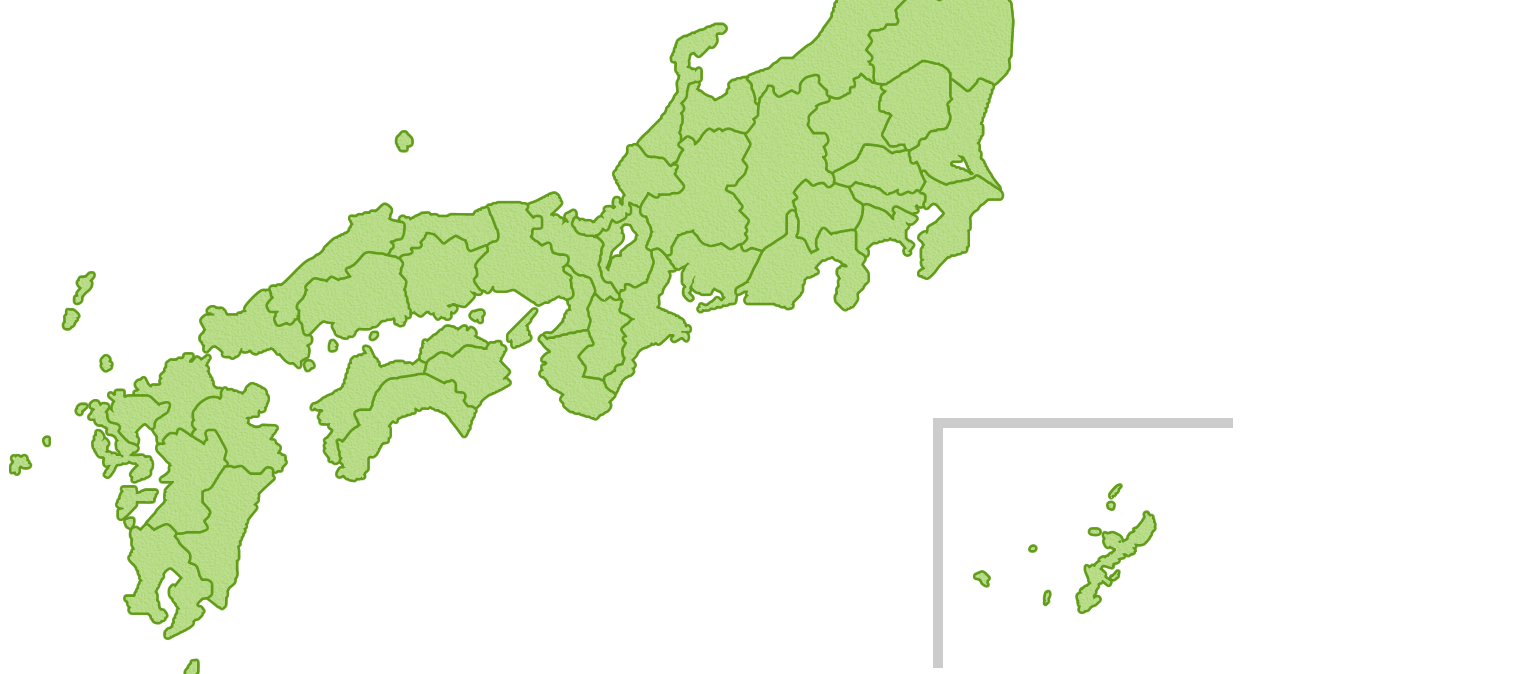 Brand Name Rice – Pricing Examples
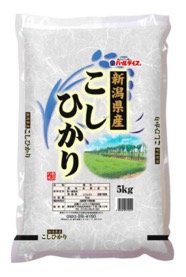 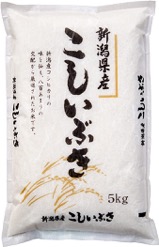 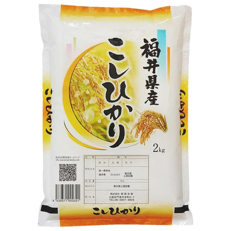 （September 2022）
Development of the Rice Variety “Tsuyahime”
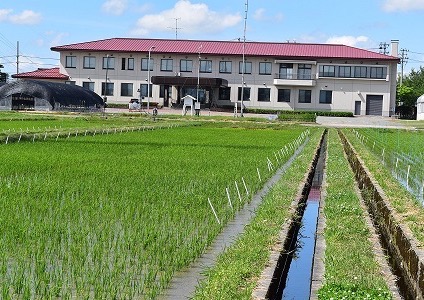 Rice Breeding and Crop Science Research Institute, 
Yamagata Integrated Agricultural Research Center
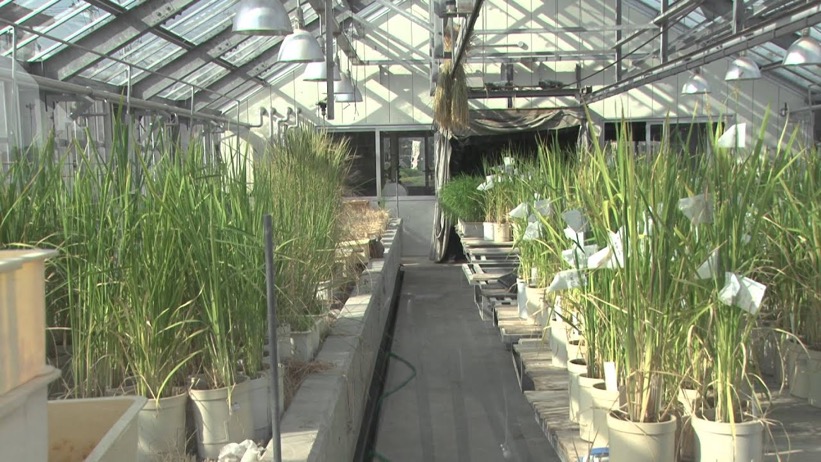 Branding Strategy
Production Plan emphasizing on quality and taste
Branding strategy targeting the premium end of the market
Motto: “the most delicious rice brand in Japan, highly appreciated by consumers throughout the country”
Public relations strategy to improve its reputation and visibility
Intellectual Property for the Branding of Tsuyahime
Variety Registration under UPOV System of Plant Variety Protection
Registration of the new rice Variety under the Japanese Law for PVP
Registered Variety Name: “Tsuyahime”
Breeder’s right holder: Yamagata Prefecture
Registration: August 2011
Period of protection: 25 years
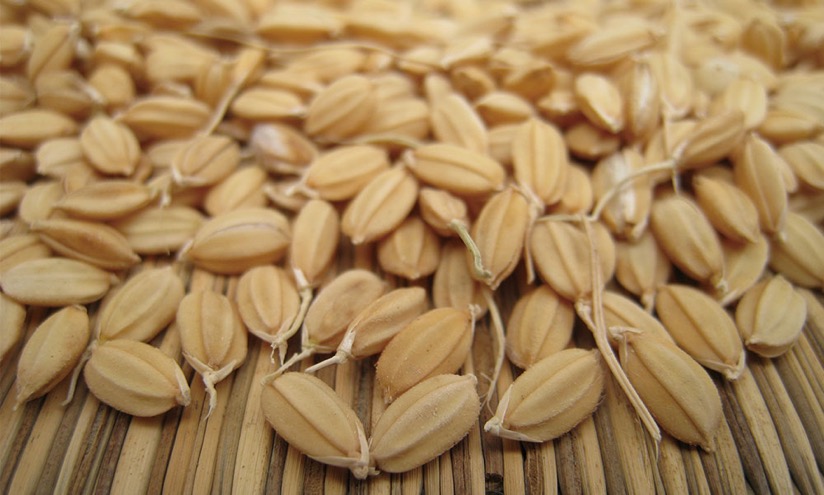 Plant Variety Protection with Breeder’s Right
Certification as Tsuyahime grower
Farmer
Prefecture Yamagata
(Breeder’s right holder)
Shippingas rice
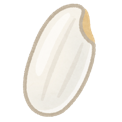 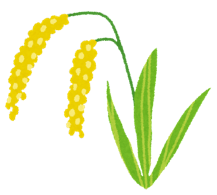 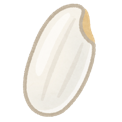 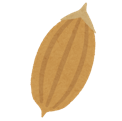 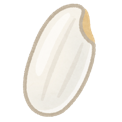 license to produce and sell seeds
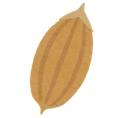 Original seeds 
of Tsuyahime
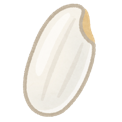 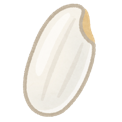 Transfer 
as seeds
Self-seeding
Rice Seed Production Associations
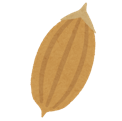 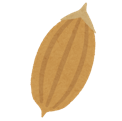 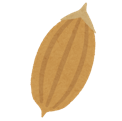 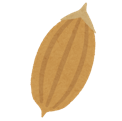 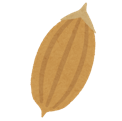 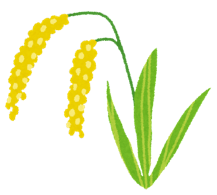 Tsuyahime seeds
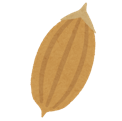 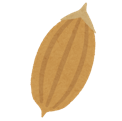 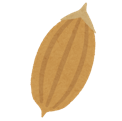 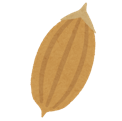 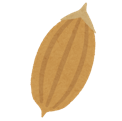 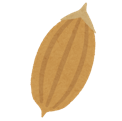 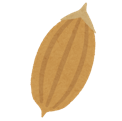 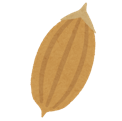 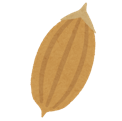 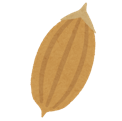 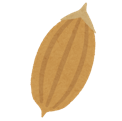 Other Farmers
Utilization of Breeder’s right
License to produce and sell seeds
Restricted cultivation
Producer Certification to limit farmers to grow Tsuyahime rice under our special cultivation practice
 	        Production Strategy
Right to produce and sell Tsuyahime seeds is granted to:
Two Seed Production Associations in Yamagata
Seed Production Associations in nine other prefectures
(adoption as a recommended variety, similar cultivation practice to Yamagata)
 Open strategy to nationwide branding
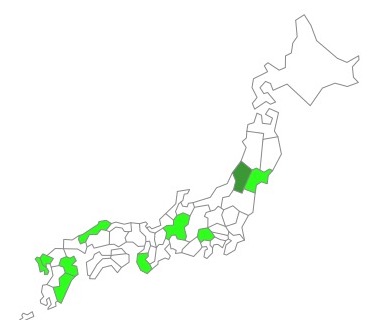 Trademark
Named through public suggestions and competition
”Tsuya” : Luster
“Hime” : Princess
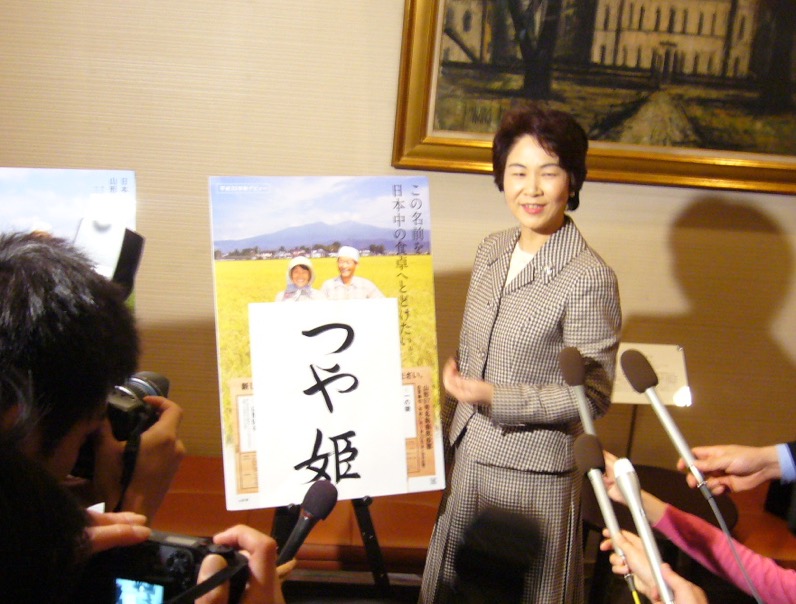 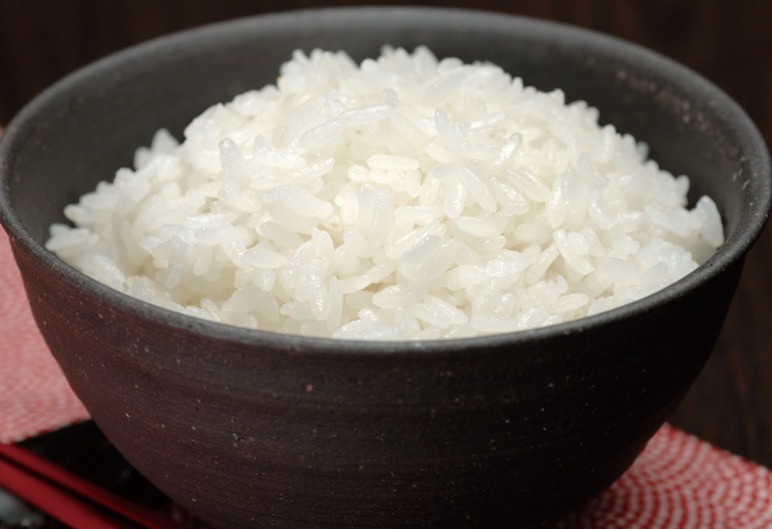 Announcement of the name by the governor
Trademark – Logo type and Symbol
Package design
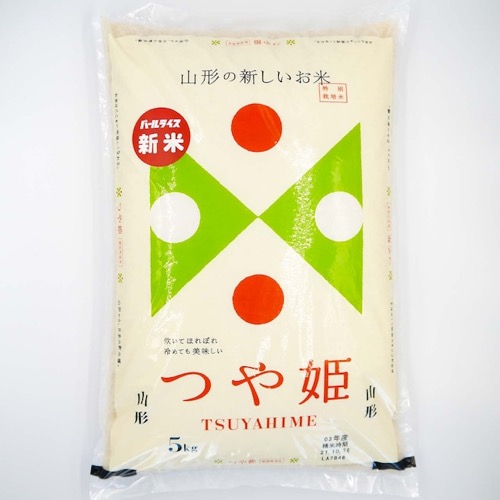 米※
(rice)
Sales Promotion by the Governor
Trademark - Overseas
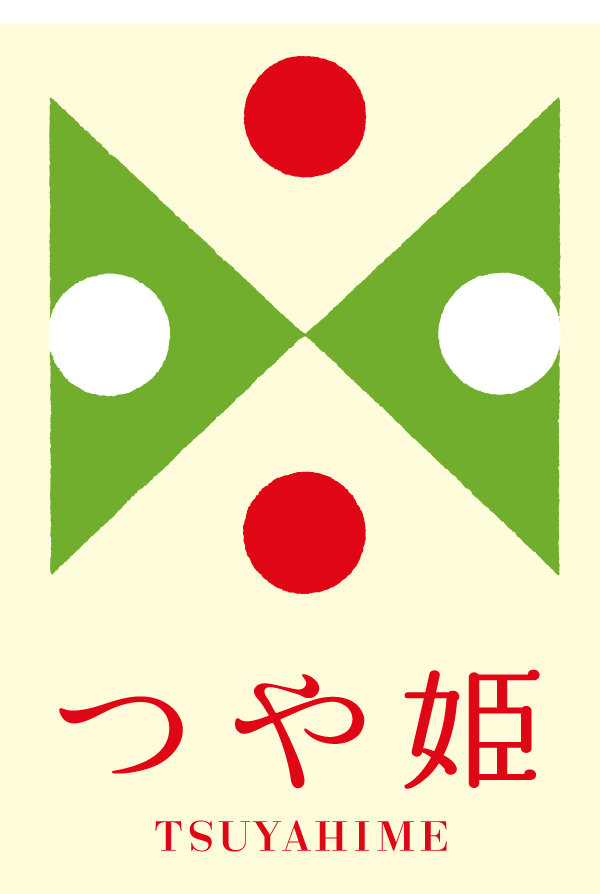 Countries and regions where Tsuyahime’s trademark is registered
Trademark in Chinese Characters
“滋雅”
       Zi    Ya
(Tasty and elegant)
Production Strategy of Tsuyahime
Suitable Farmlands Map,      Cultivation Manual, and Shipping Standard
Suitable Farmlands Map
Cultivation Manual
Planting (timing, method…)
Fertilization（kinds, amount, timing…）
Pesticides and Herbicides (kinds, amount, timing…）
Water management
Harvest (timing)

Shipping Standard
Content of amylose, protein and water
Uniformity in grain size
best
Suitable
normal
forests
Producer Certification
Certification Criteria
Farmers;
who cultivate suitable farmlands according to the map 
who comply with the cultivation manual and the shipping standard
who cultivate Tsuyahime eco-friendly (organically or with reduced agrochemical use )
Certification by the Governor
Production of Tsuyahime in Yamagata
4,894 Farmers
10,048ha
2,520 Farmers
2,500ha
Total: 61,934 ha (2021)
Ecological Farming of Tsuyahime
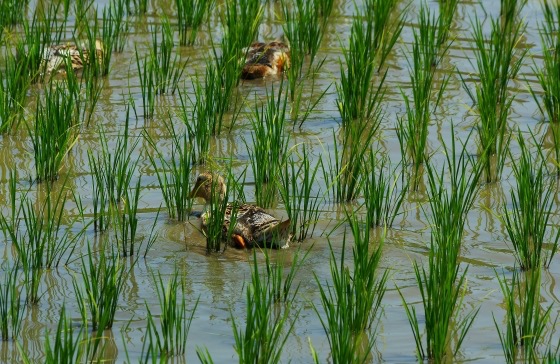 Organic Cultivation
Cultivation without using agrochemicals (chemical pesticides, herbicides and fertilisers)
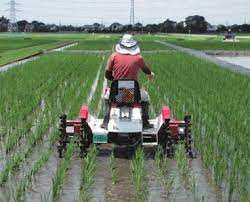 ”Special Cultivation”
Control weeds 
using ducks or specialized machines
Cultivation with reduced use of agrochemicals to less than 50% of customary level in the region
Branding Success
¥21,090
¥18,613
¥13,880
Farmers’ Motivation
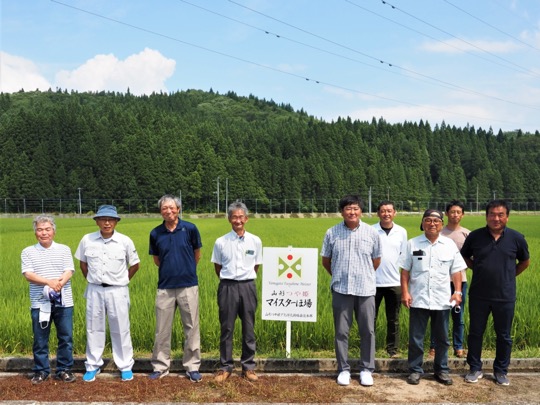 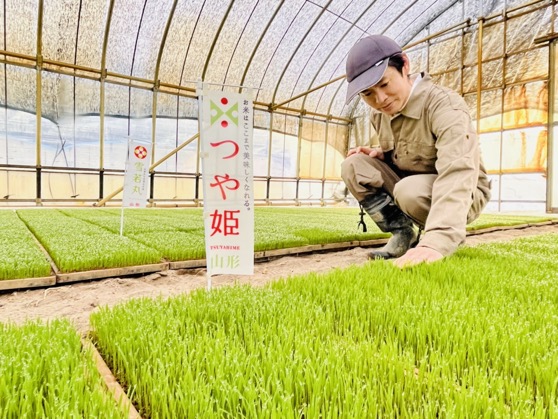 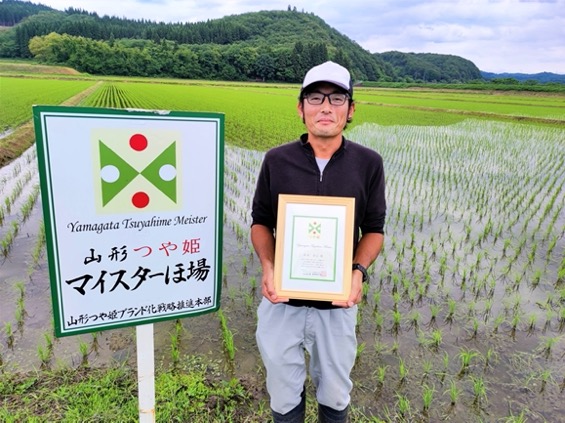 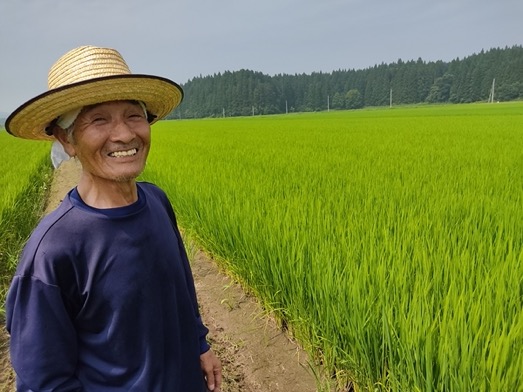 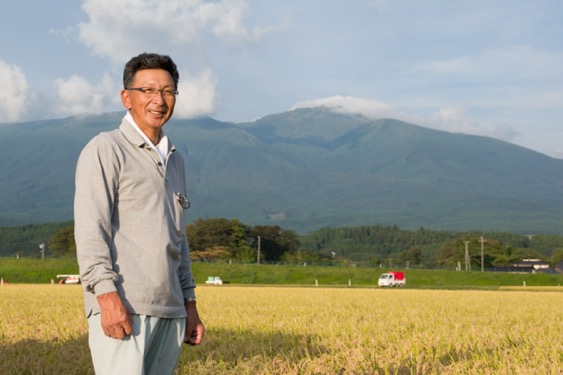 Video Clip by UPOV
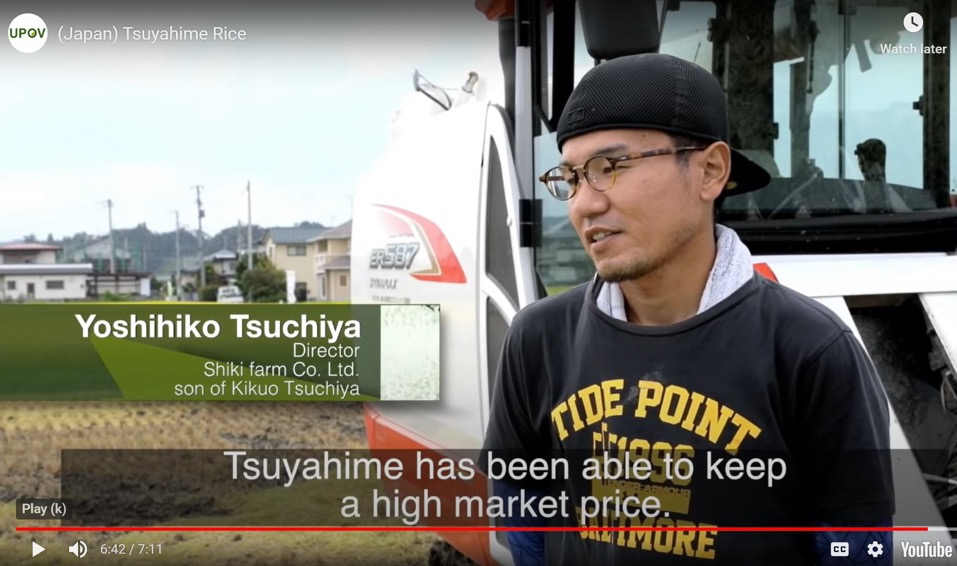 UPOV made a video in cooperation with Yamagata Prefecture about Tsuyahime in regard to the perspective of its branding strategy using IP

https://www.upov.int/about/en/benefits_upov_system.html
Conclusion
Tsuyahime was branded using the combination of PVP and trademarks
The strategy focusing on high quality production satisfied consumers
Successful branding results in better income for farmers
Tsuyahime is a growing movement towards sustainable agriculture in Yamagata